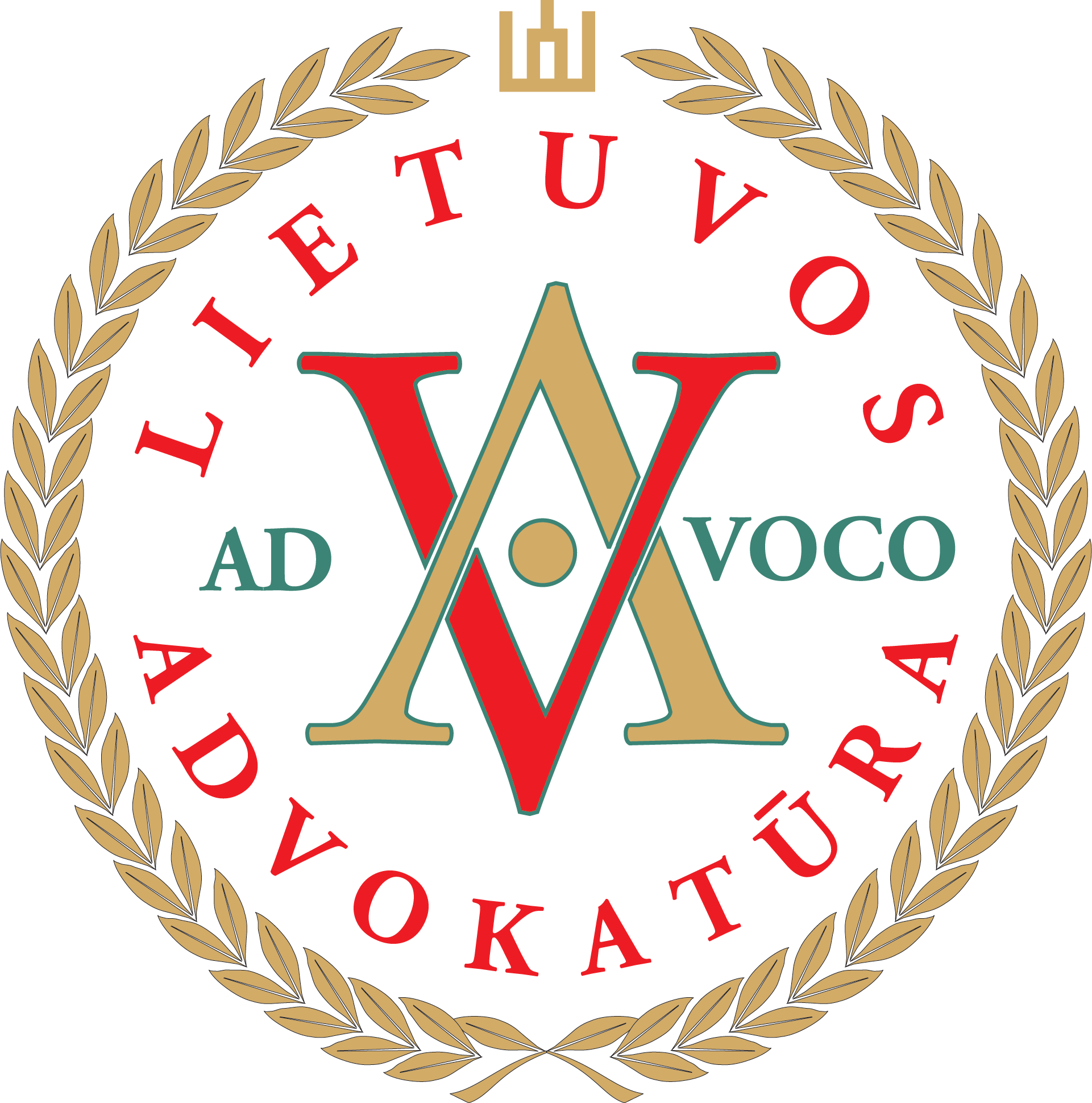 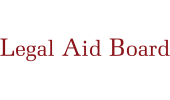 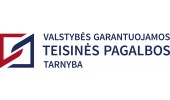 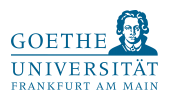 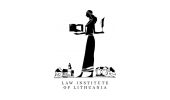 “TEISINĖS PAGALBOS KOKYBĖS GERINIMAS: BENDRI STANDARTAI SKIRTINGOMS ŠALIMS”


Mokymai
„Teisinės pagalbos kokybės užtikrinimo gerosios praktikos standartai
Europos Sąjungos šalims ir jų įgyvendinimo galimybės Lietuvoje“ 

Vilnius, Teisingumo ministerija
2018-12-13





Laurynas Totoraitis 
Lietuvos teisės institutas
Kokie yra TP gavėjų lūkesčiai?
TP gavėjai kokybę vertina pagal emocinę patirtį, neprofesionaliai.
Tikisi pagarbaus bendravimo, atidumo bylos medžiagai, susitikimų su advokatu pasikalbėti apie proceso eigą.
Nusivilia pasyvumu, atstovavimo kokybe (jei advokatas nededa pastangų įrodymų surinkimui, nekelia klausimų posėdžio metu, neinformuoja apie bylos eigą, dirba atmestinai, formaliai).
Rečiau buvo paminėta dokumentų kokybė ir bylos baigties sėkmė.
Kokie yra kitų TP dalyvių lūkesčiai?
Teisėjai, prokurorai, tyrėjai tikisi:
aukštos kvalifikacijos, teigiamų asmeninių savybių, nekenkti proceso eigai (bet konstruktyviai užtikrinti atstovaujamojo teises), būti lengvai ir greitai pasiekiamu.
Iš esmės teisinės pagalbos sistemą vertina teigiamai:
Advokatų kompetencija gera, bet trūksta motyvacijos, mažiau aktyviai naudojasi procesinėmis teisėmis lyginant su privačiais advokatais.
Sistema nesukuria paskatų stengtis.
Patys advokatai tikisi:
Didesnio ir lankstesnio atlygio
Supaprastinti biurokratinius procesus
Gerinti santykį su atstovaujamuoju, sukurti pasitikėjimo santykius
Specializuotų mokymų ir konstruktyvaus atgalinio ryšio
Projekto rezultatas – 11 kategorijų kokybės standartai
Išsilavinimas 
Mokymai ir kvalifikacija
Įvertinimas
Advokatų atliekamas paslaugų kokybės vertinimas (auditas) 
Skundai
Advokato pasirinkimas/paskyrimas
Išsamios informacijos apie teisinę pagalbą pateikimas
Procedūriniai saugikliai
Greitojo paskyrimo procedūra sulaikymo atveju
Veiklos principai
Apmokėjimas ir įkainiai
Teisinės pagalbos prieinamumas
Teisė pasirinkti atstovą arba jo paskyrimas
Informatyvus TP sistemoje dalyvaujančių advokatų sąrašas
Visapusiškas TP gavėjo informavimas apie jo teises
Greito paskyrimo procedūra kai asmuo suimamas
Teisė pasirinkti atstovą arba jo paskyrimas
TP gavėjui suteikiama teisė pačiam pasirinkti atstovą be neigiamų finansinių, administracinių ar laiko pasekmių.  
Jeigu šios teisės neįgyvendina, atstovą paskiria institucija pagal iš anksto nustatytus kriterijus:
Užtikrinant lygiateisiškumo principą
Atsitiktinumo principą (pvz. paskyrimas negali būti naudojamas kaip skatinimo už paklusnumą administratoriui priemonė)
Atsižvelgiant į specifinius atvejo poreikius (užsienio kalba, biuro vieta, specializacija etc.)
Teisė pasirinkti atstovą arba jo paskyrimas. Įrankio vertinimas
Didina saviatsakomybės ir pasitikėjimo jausmą, pagerėja bendradarbiavimas su paties pasirinktu advokatu.
Veiksminga tik tada, kai gavėjas žino iš ko pasirinkti, turi ankstesnės (sėkmingos) patirties TP sistemoje.
Tačiau populiarūs advokatai bus pasirenkami dažniau, lems netolygų darbo srauto paskirstymą.
Informatyvus TP sistemoje dalyvaujančių advokatų sąrašas
Pateikiamas advokato pasirinkimo metu nurodant:
kontaktinę informaciją, 
specializaciją, 
darbinę patirtį, 
kalbų mokėjimą, 
kitą informaciją (amžius, lytis, reitingas etc.).
Informaciją apie specializaciją, patirtį ir kalbų mokėjimą reikia pagrįsti.
Sudaro sąlygas priimti informuotą sprendimą renkantis advokatą.
Sąrašas viešas prieinamas internetu, komisariatuose, prokuratūroje, teismų pastatuose.
Informatyvus TP sistemoje dalyvaujančių advokatų sąrašas. Įrankio vertinimas
Prisideda prie pasitikėjimo advokatu. Asmuo linkęs bendradarbiauti, teikti informaciją advokatui.
Tik labiausiai patyrę advokatai bus pasirenkami. Ilgainiui takoskyra tarp advokatų tik didės, netolygus darbo krūvis.
Reikia įvertinti suderinamumą su asmens duomenų apsaugos reikalavimais.
Visapusiškas TP gavėjo informavimas apie jo teises
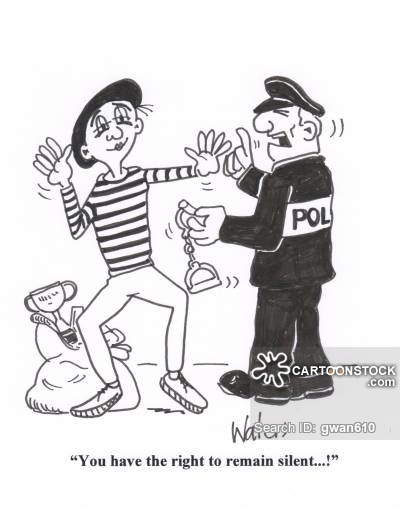 Valstybės turi siekti, kad policijos pareigūnas, prokuroras, TP administratorius ar advokatas tinkamai ir suprantamai informuotų apie asmens teises.
Pranešimas apie teises, lankstinukas, video ar aplikacija mažiau naudojant teisinę kalbą.
Pateikiamas tekstas yra techninis, nesuprantamas, pateikiamas nesuprantama kalba (jei sulaikytasis yra užsienietis), asmuo yra beraštis. Neretai kaip formalumas.
TP gavėjų skundų analizė
Taip pat: advokatas nemato bylos perspektyvos,  nesutampa nuomonė dėl bylos strategijos,  veikia priešingai atstovaujamojo interesams (pvz. bendradarbiauja su prokuratūra).
Diskusijai
Kodėl asmenys retai naudojasi teise patiems pasirinkti atstovą?
Kokią kitą informaciją įtraukti į sąrašą?
Kokio platumo/siaurumo turi būti specializacija?
Ar įtariamieji supranta savo teises? Ar reikėtų stengtis teises išaiškinti kuo suprantamiau?
Greito paskyrimo procedūra kai asmuo suimamas (I)
Asmuo turi teisę pasikonsultuoti prieš pirmąją apklausą ir turėti atstovą apklausos metu (Salduz v Turkija) per BPK 51 str.
Budinčiojo advokato sistema užtikrina operatyvų atvykimą sulaikius asmenį.
Sudaromas advokatų budėjimo grafikas, o paskyrimo procedūra netaikoma arba taikoma supaprastinta. Kartu gali būti reikalingas ir vertėjas.
Budintysis advokatas nebūtinai atstovaus vėlesnėse stadijose. 
Reikalinga infrastruktūra teisės įgyvendinimui (advokato kambarys), platus VGTP advokatų geografinis tinklas.
Greito paskyrimo procedūra, kai asmuo suimamas (II)
Olandijoje policijos pareigūnas užpildo elektroninę formą. Formoje nurodo faktines aplinkybes, informaciją apie įtariamąjį, ar reikalingas vertėjas. Sistema automatiškai persiunčia informaciją pasirinktam advokatui arba budinčiajam advokatui.  Advokatas per 45 (ne)patvirtina ar sutinka atstovauti ir per 2 valandas atvyksta į vietą.

Austrijoje veikia konsultavimo telefonu linija.
Advokato veiksmų kontrolinis sąrašas
Parengiamos advokatų gerosios praktikos gairės / pasirengimo pirmajai apklausai kontrolinis sąrašas  (ką reikėtų aptarti su atstovaujamuoju).

Padėtų užtikrinti kokybiškesnį atstovavimą atsižvelgiant į tai, kad nėra daug laiko pasirengti apklausai ir susipažinti su tyrimo medžiaga.
Užduotis darbo grupėse
Kuris instrumentas sukurtų didžiausią naudą Lietuvos TP sistemai?
Pritaikykite jį Lietuvos specifikai.
Nustatykite įgyvendinimo žingsnius.
Teisinės pagalbos teikėjų kvalifikacijos standartai
Minimalūs išsilavinimo reikalavimai TP teikėjams
Specializacija ir tęstinis mokymasis
Bendri advokatų ir kitų sistemos dalyvių mokymai
Sisteminiai pasitarimai 
Internetiniai mokymai advokatams
Minimalūs išsilavinimo reikalavimai TP teikėjams.
Teoriniai ir praktiniai įgūdžiai (aukštasis išsilavinimas ir darbas advokato padėjėju), kvalifikaciniai balai.
Kai kuriose valstybėse trūksta mokymų dirbant su pažeidžiamais visuomenės nariais, supažindinimo su TP sistemos specifika.
Siūlymai:
Teisinės pagalbos teikėjai turi turėti teisinį išsilavinimą ir atitikti advokatams taikomus reikalavimus toje jurisdikcijoje.
JT siūlo priežiūros struktūrą, kurioje vyr. advokatai būtų mokomi projekto vadybos, efektyvumo, veiklumo ir galėtų būti mentoriais.
Skatinama praktika teisės klinikose, įvadiniai teisinės pagalbos mokymai.
Specializacija ir tęstinis mokymasis
Teisinę pagalbą baudžiamosiose bylose teikiantis advokatas turi:
Išlaikyti specializacijos egzaminą (neskaitant advokatūros egzamino) arba
baigti specializuotus baudžiamosios teisės kursus arba
turėti patirties baudžiamosiose bylose (pvz. 5 bylos).
Ir surinkti kvalifikacinius balus dalyvaudamas seminaruose.

Reikalavimai neturėtų diskriminuoti jaunų, pradedančiųjų advokatų.
Specializacija ir tęstinis mokymasis. Įrankio vertinimas
Ex post advokatų veiklos patikra yra brangi (auditas)
Ex ante kokybę užtikrinančios priemonės yra pigesnės ir pakankamai patikimos.
Ypač svarbu, jeigu nuo studijų ir advokatūros egzamino praėjo daug laiko, advokatas nedirbo toje srityje, atitolo nuo praktikos.
Papildomi reikalavimai teikėjams apriboja asmenų galimybes laisvai pasirinkti advokatą. Mažuose miestuose praktikuoja generalistai, gali apskritai nebūti tinkamos specializacijos atstovo.
Reikalavimai siunčia žinutę, kad bendrasis advokatūros egzaminas nėra pakankamas.
Rekomendacija:  taikoma tik administratoriaus atžvilgiu. Pats asmuo gali pasirinkti advokatą be apribojimų. Tęstinio mokymosi reikalavimas yra racionalus, taikomas visiems.
Internetiniai mokymai advokatams
Video paskaitos, skaitiniai, kursai ir užduotys.
www.salduzlawyer.eu
www.be-ribu.lt

TP specifika universitete nedėstoma (biurokratinės procedūros, darbas su pažeidžiamomis grupėmis)
Medžiaga panaudojama daug kartų, prieinama plačiam advokatų ratui jiems patogiu metu.
Nėra galimybės užduoti klausimų lektoriui. 
Reikia patikrinti žinių įsisavinimą (testai modulių pabaigoje).
Bendri advokatų ir kitų sistemos dalyvių mokymai
Specializuota mokymų rūšis, skirta pagerinti sistemos dalyvių darbą padedant suprasti vieni kitų užduotis, veiklos specifiką ir kylančius iššūkius. 
Gali vykti tarp vienos grupės dalyvių (advokatų, teisėjų, teisėsaugos pareigūnų) arba tarp skirtingų grupių narių.
Bendras supratimas gali užtikrinti sklandų teisinės pagalbos procedūrų laikymąsi, gauti atgalinį ryšį apie TP advokatų elgesį/atstovavimo kokybę/proaktyvumą.
Gali sukurti nepageidaujamą familiarumą tarp advokatų/teisėjų/prokurorų. TP gavėjų akyse tai vertinama kaip nusistatymas prieš juos.
Tarpinstituciniai pasitarimai
Taryba, kurią sudaro suinteresuotų grupių atstovai. 
Tikslas  - gerinti bendradarbiavimą ir komunikaciją tarp suinteresuotų grupių.
Gali būti įtraukiami ir mokslo atstovai.
Užduotis darbo grupėse
Kuris instrumentas sukurtų didžiausią naudą Lietuvos TP sistemai?
Pritaikykite jį Lietuvos specifikai.
Nustatykite įgyvendinimo žingsnius.